BEOGRADzanimljivosti o mom rodnom gradu
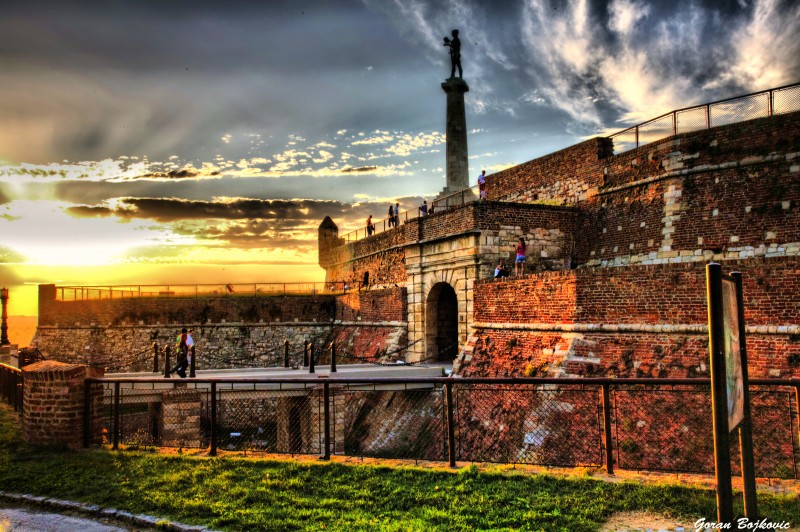 Projektna nastava / Marta vuković III-4
BEOGRAD
Većina ljudi misli da zna sve o Beogradu, gradu sa bogatom kulturom, sa znamenitostima na svakom koraku i burnim noćnim životom. Ali i dan danas, moj rodni grad uspeva da iznenadi ne samo turiste već i ljude koji svakodnevno koračaju njegovim ulicama.
Beograd je grad u kome se čitavi svetovi sudaraju i spajaju, grad u kome se tragovi antičkog doba mešaju sa srednjovekovnim i sa savremenim. Podignut na ušću Save u Dunav, njemu je prosto bilo suđeno da bude centar kulturnih i istorijskih zbivanja na Balkanu.
Oko Belog grada vođene su mnoge bitke, bio je uništavan i iznova izgrađivan bezbroj puta, i kao posledica svega sada ga krasi duh koji se može pronaći u njegovoj arhitekturi, znamenitostima, u ljudima i životu u njemu.
Međutim, kako je tempo života u srpskoj prestonici često veoma brz, čak ni Beograđani ne znaju mnoge zanimljivosti i tajne koje njihov grad krije. Baš zato, pripremila sam neke fascinantne činjenice o Beogradu koje retko ko zna.
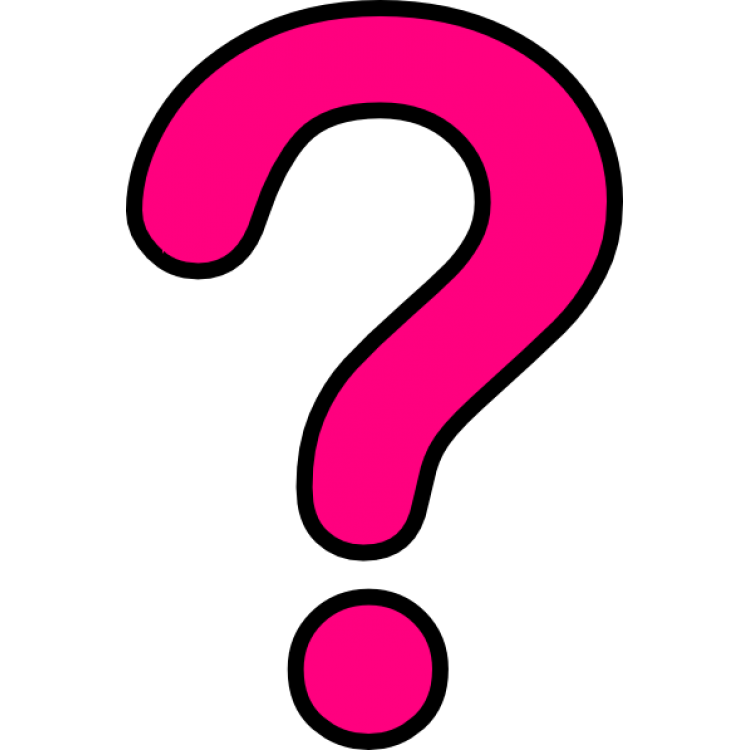 Beograd leži na ostacima antičkog grada
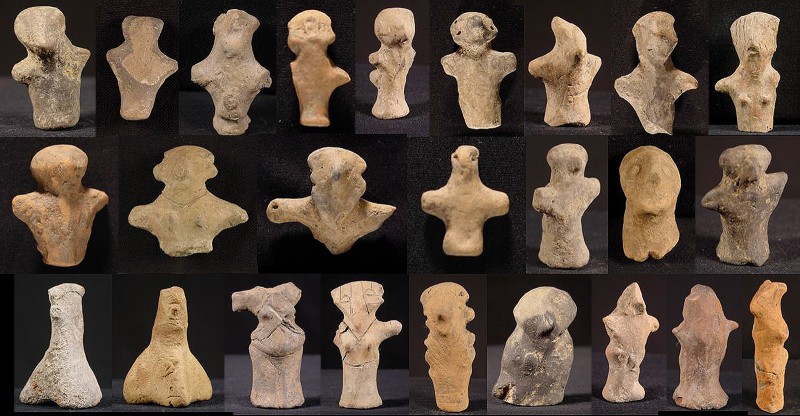 Prvo naselje sagradili su Kelti još u 3. veku pre nove ere, ali ono već u 1. veku p.n.e. prelazi u ruke Rimljana koji mu daju ime Singidunum.
Beograd je jedan od najstarijih gradova u Evropi obzirom da su na njegovoj teritoriji naoseobine postojale najmanje 7000 godina.
Nedaleko od centra Beograda nalazi se Vinčanska kultura, koja datira između prvih vekova 5. milenijuma p.n.e. i prvih vekova 4. milenijuma p.n.e.), jedna je od tehnološki najnaprednijih kutura Bronzanog doba.
Jedan grad – petnaest imena
Kelti su ga zvali Singidūn(on), Rimljani Singidūnum, a nakon toga imao je mnogo imena, uključujući: Alba Graeca, Alba Bulgarica, Fehérvár, Nandoralba, Nándorfehérvár, Landorfehérvár, Weißenburg i Griechisch-Weißenburg, Castelbianco, Veligradion ili Velegrada, Dar Al Jihad (Kuća rata), Belgrat i Prinz Eugen Stadt. Ali ime koje se do današnjeg dana zadržalo je Beograd, koji se prvi put spominje 878. godine.
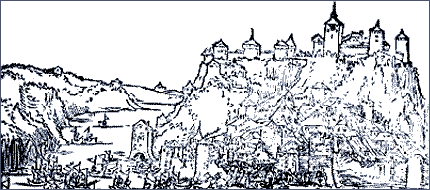 Pećina u centru grada
U centru grada, ispod crkve svetog Marka na Tašmajdanu nalazi se prava pravcata pećina.
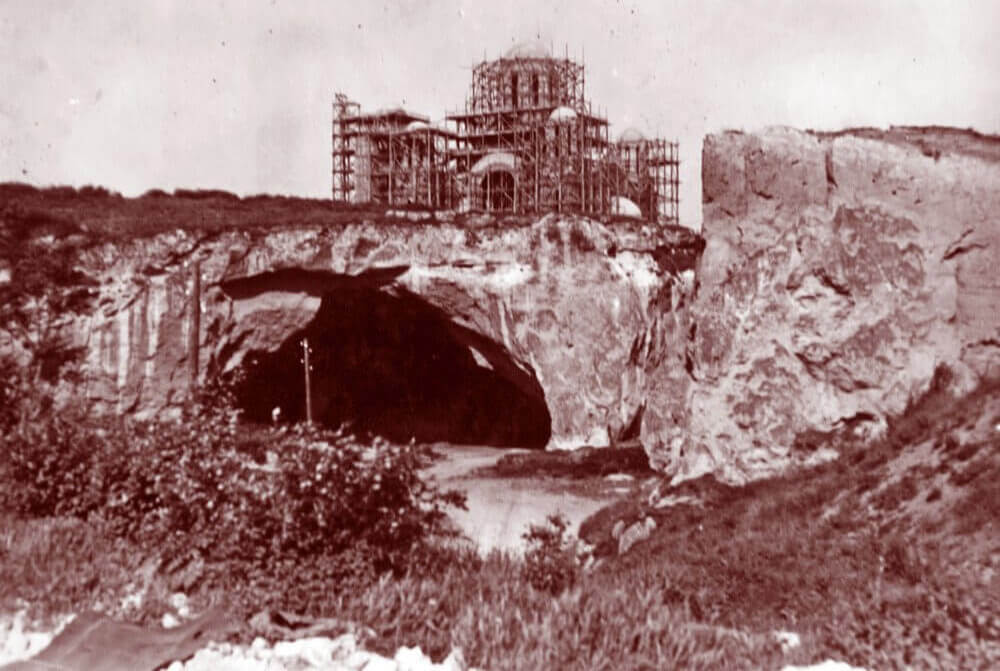 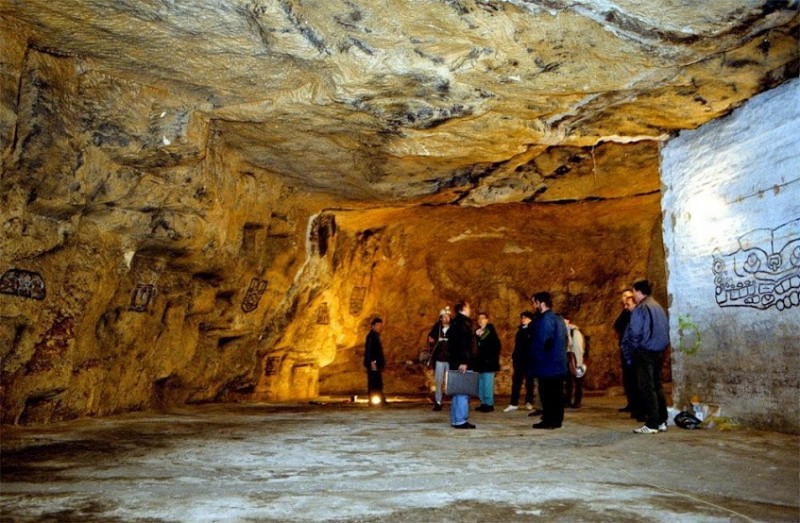 Rimski bunar na Kalemegdanu
Rimski bunar jedna je od najvećih turističkih atrakcija za koju su vezane mnoge legende što ovu građevinu čini još interesantnijom.
Do dna bunara (oko 60 metara) i nazad vode 212 stepenika složenih u dve spirale tako da se oni koji silaze i oni koji se penju ne susreću i ne smetaju jedni drugima dok nose teške sudove sa vodom.
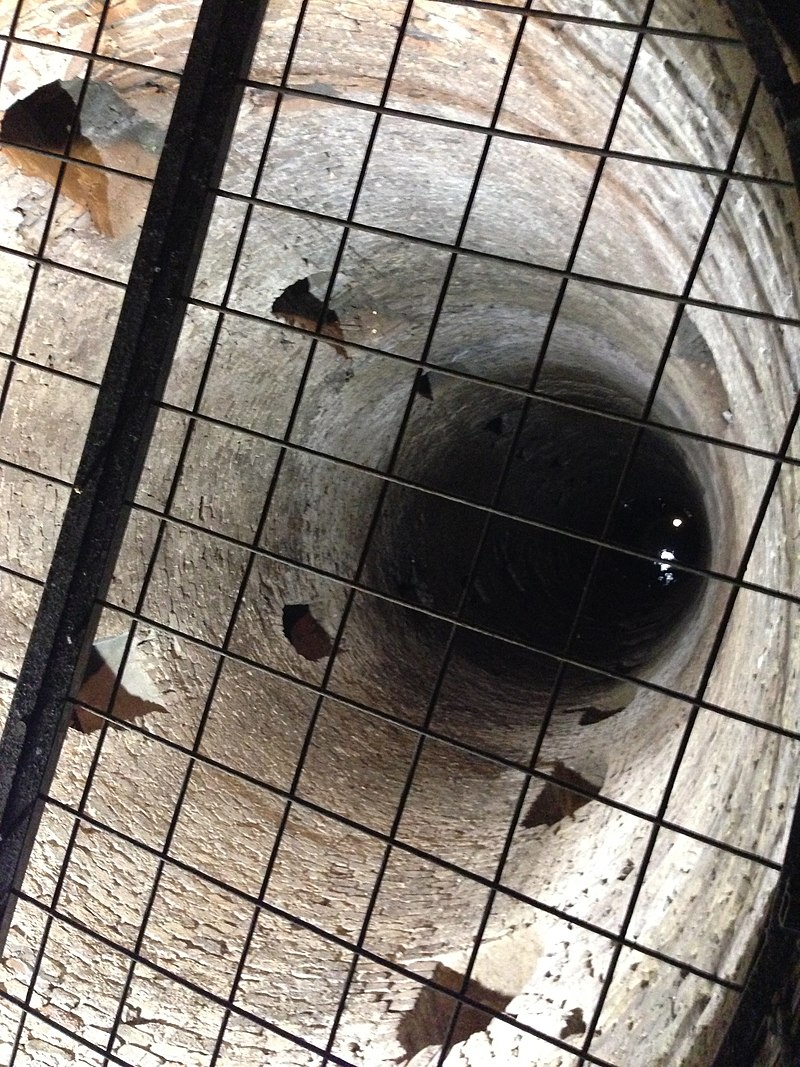 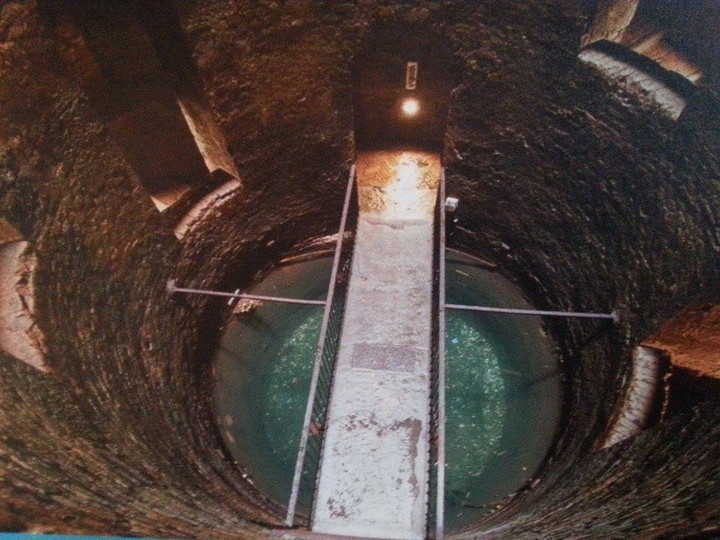 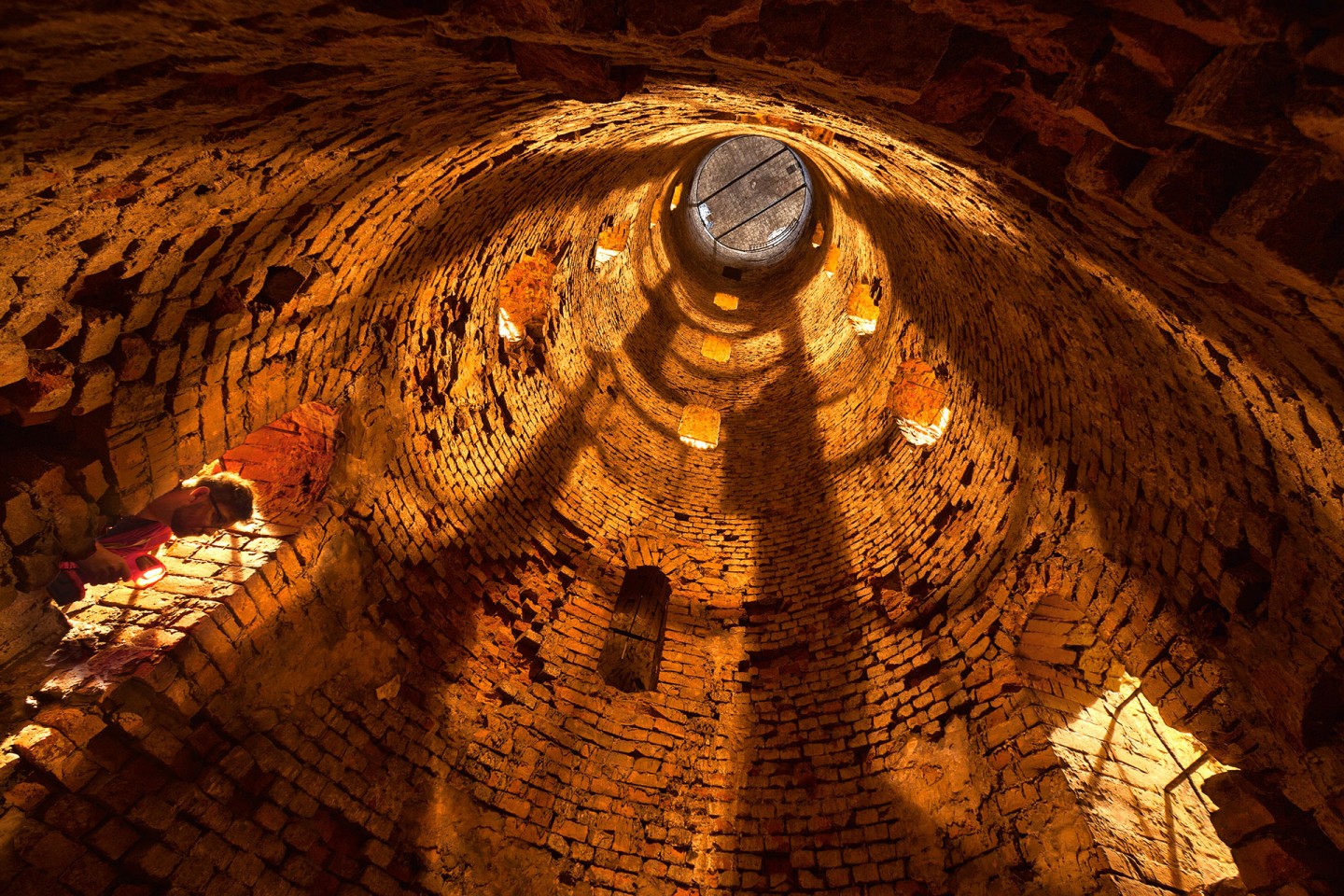 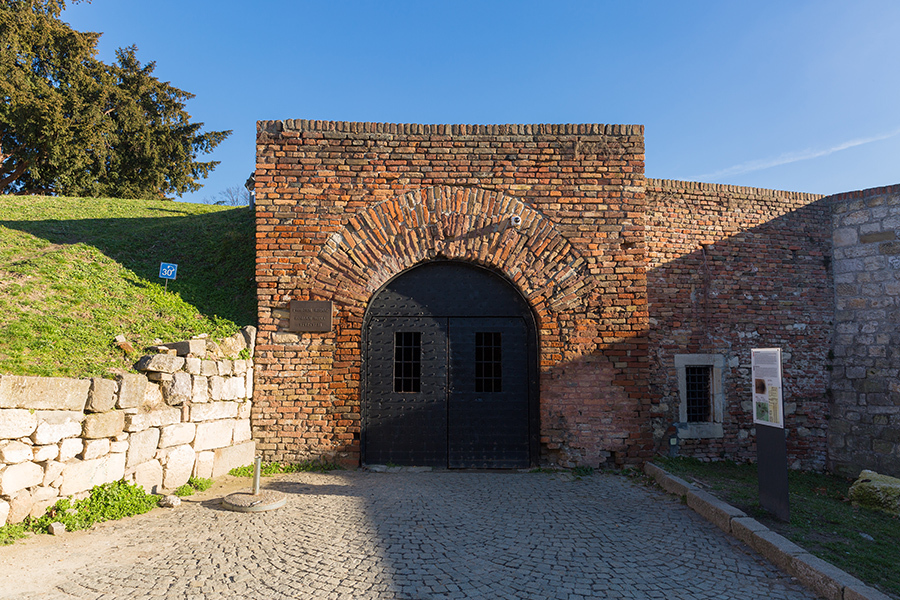 Ispod Beograda, postoji još jedan grad
Beograd ima toliko tajni, a jedna od njih se krije tik ispod površine. Bukvalno. Više od stotinu pećina, kanala, tunela i prolaza svedoče o vezi Beograda i mnogobrojnih carstava i država koji su vladale ovde tokom vekova.
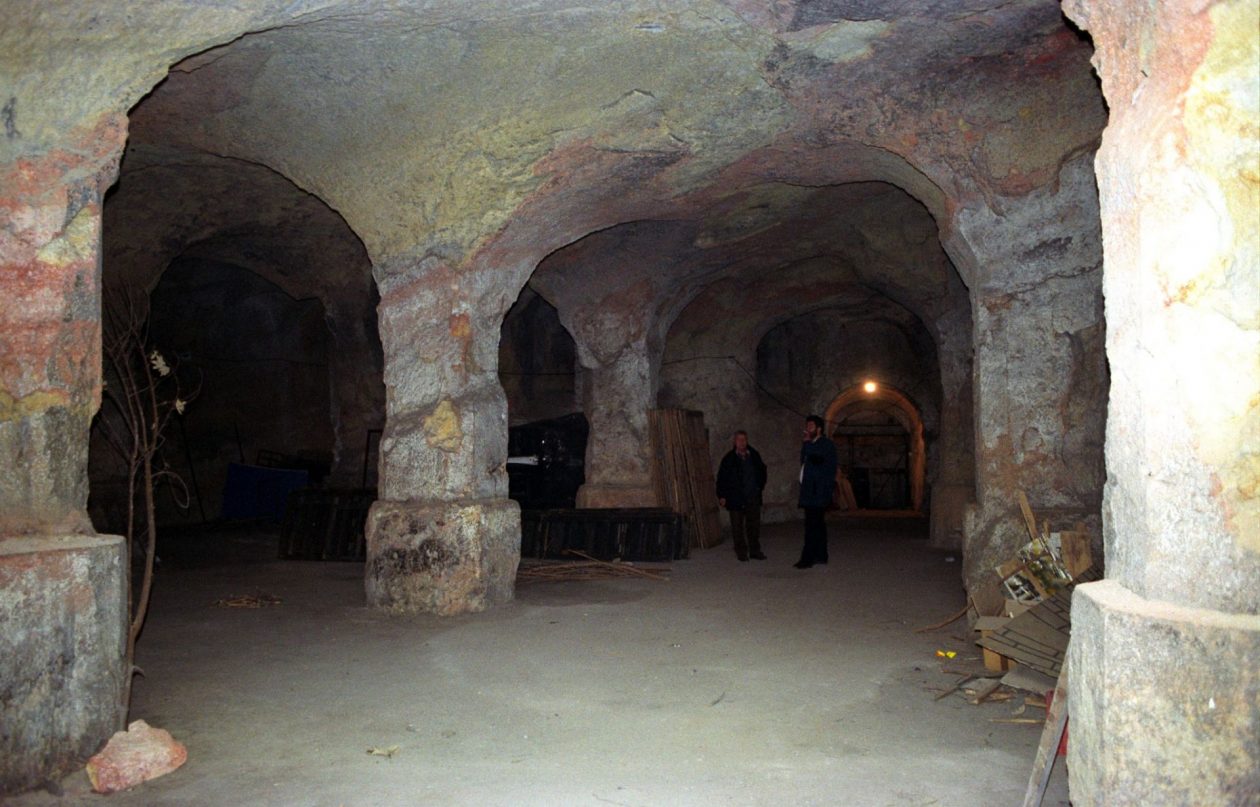 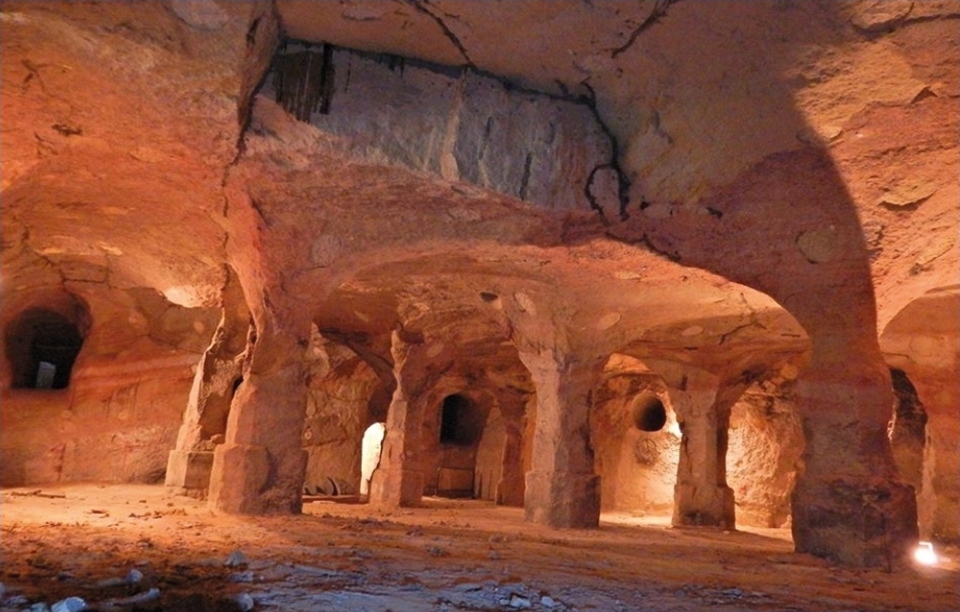 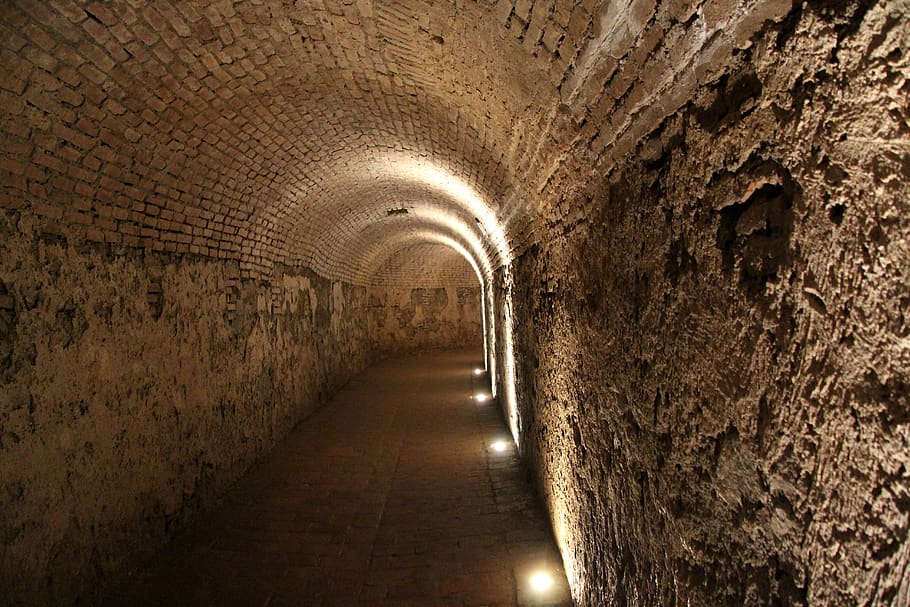 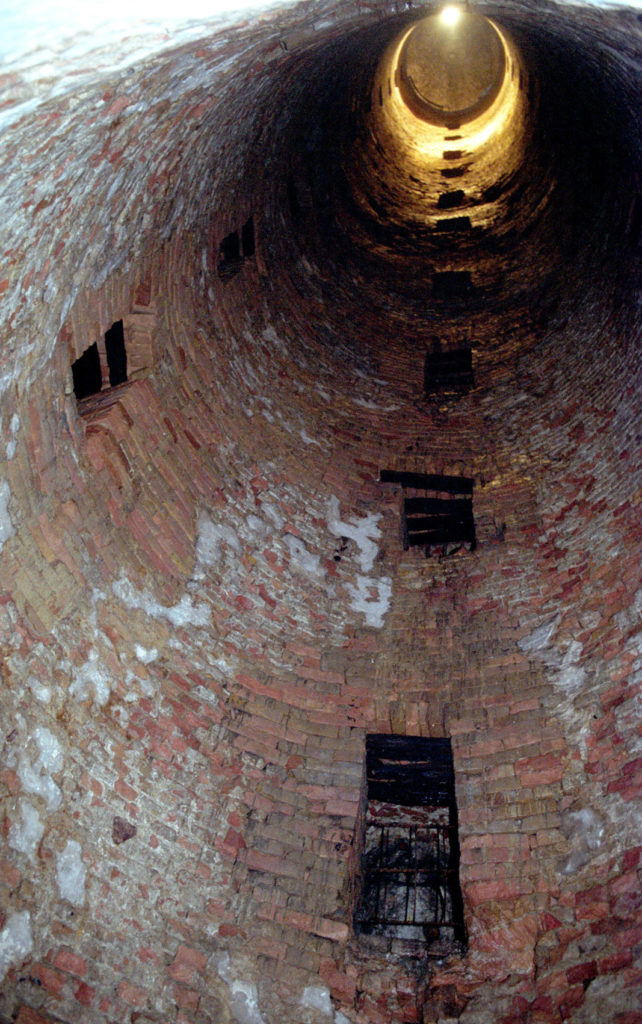 Prva kafana u Evropi
Malo ko zna kada je i gde otvorena prva kafana? Istoričari tvrde da je prva kafana u Evropi otvorena upravo u Beogradu na Dorćolu davne 1522. godine.
Tada se služila samo crna kafa te se pretpostavlja da otuda i potiče i naziv KAFANA.
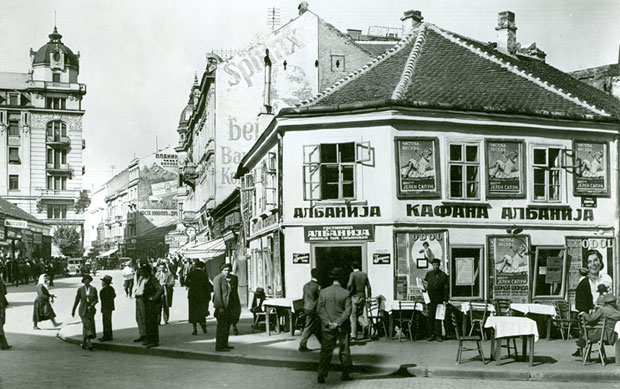 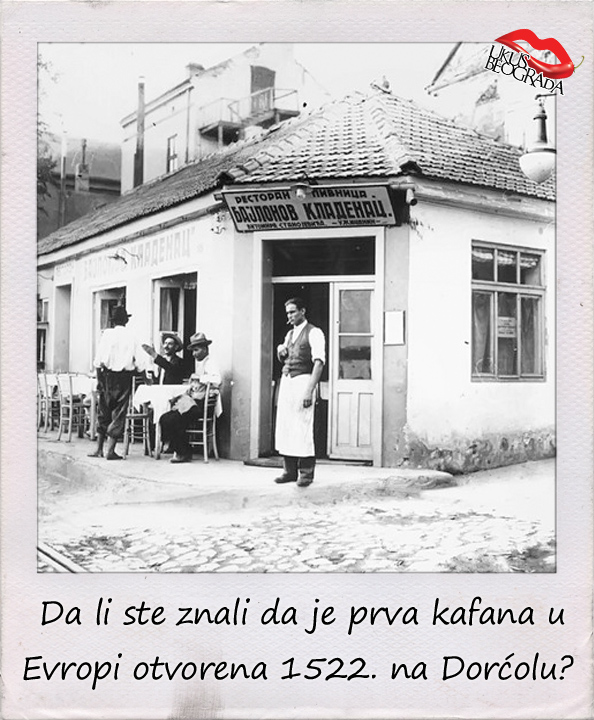 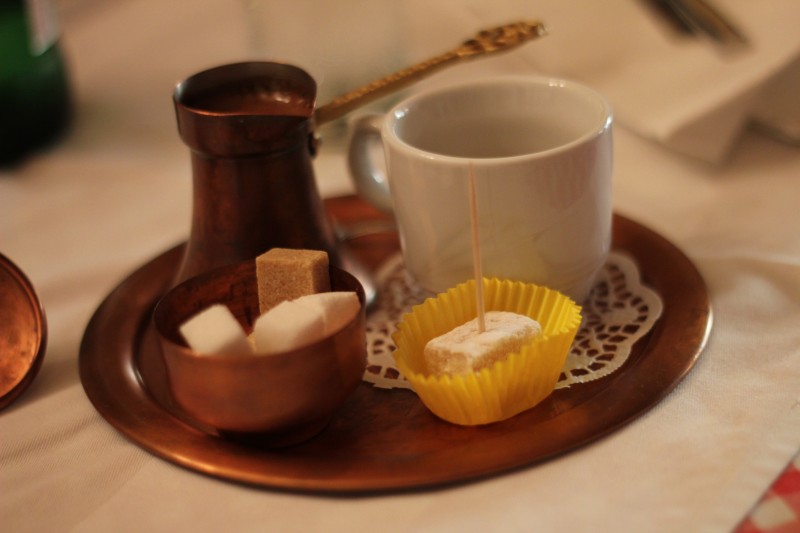 Najveća pravoslavna građevina na Balkanu
Hram Svetog Save na Vračaru jedan je od najprepoznatljivijih simbola Beograda.
Sa centralnom kupolom visine 70 metara i pozlaćenim krstom od 12 metara, ova veličanstvena katedrala dostiže neverovatnu visinu od 87 metara i kao takva predstavlja najveći hram u Srbiji, najveći pravoslavni hram na Balkanu i jednu od najvećih pravoslavnih crkava na svetu.
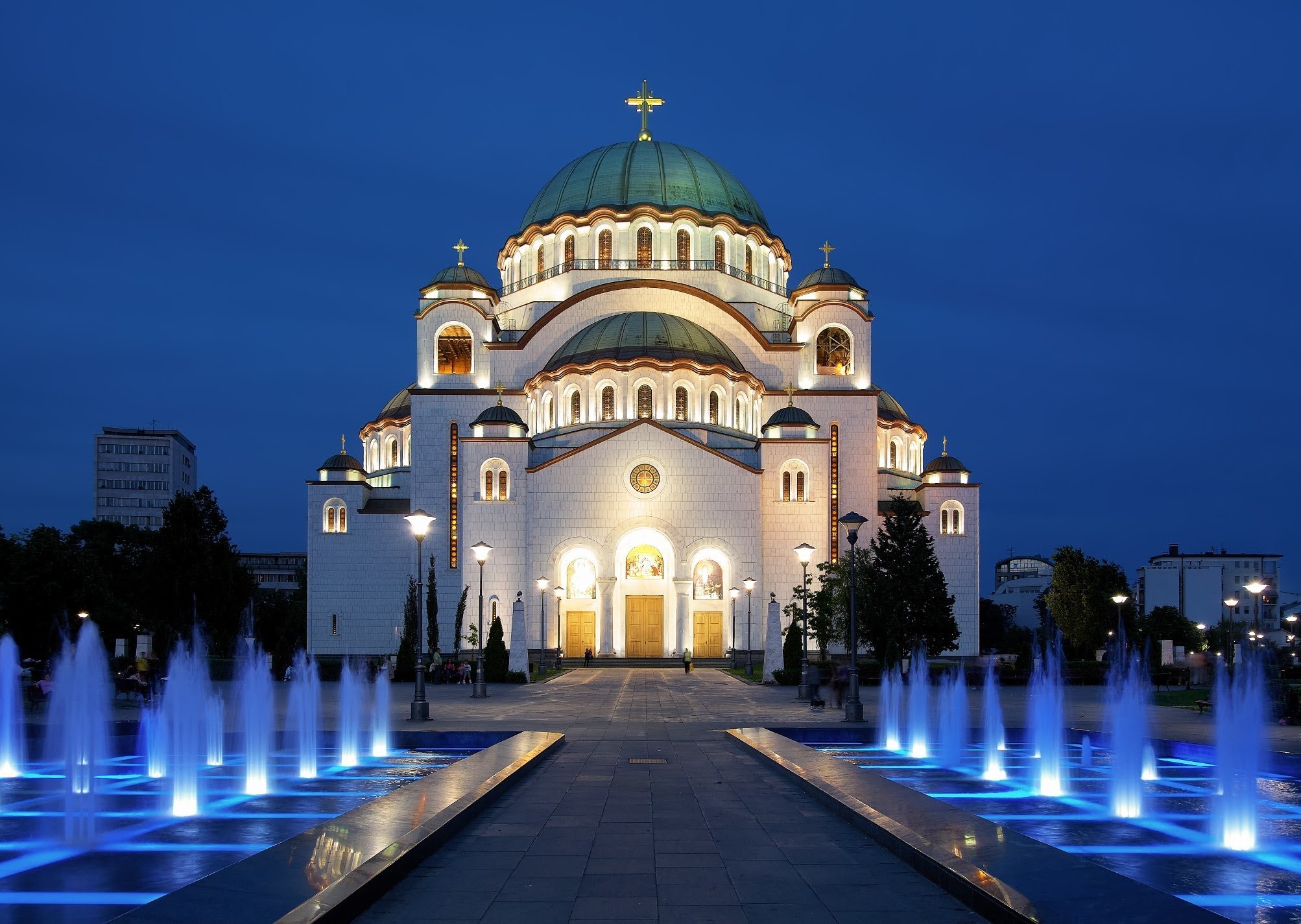 Još zanimljivosti o Beogradu
U Beogradu se vozila trka Formula 1 1939. godine
Prvi semafor 1939. godine kod Glavne Pošte
Najkraća beogradska ulica - Lovačka - ima svega 12 metara (15-20 koraka)
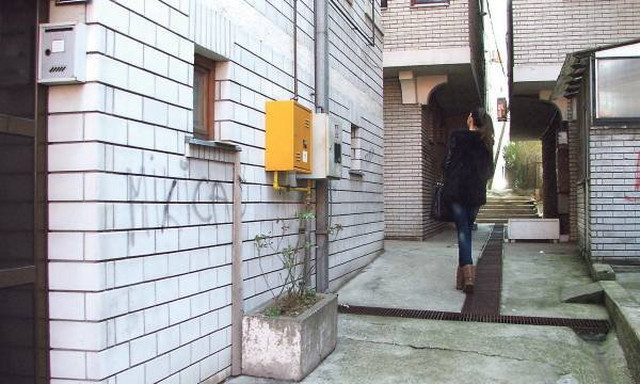 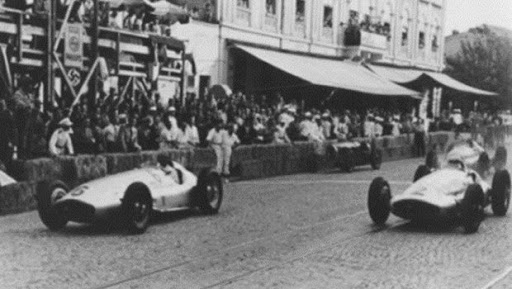 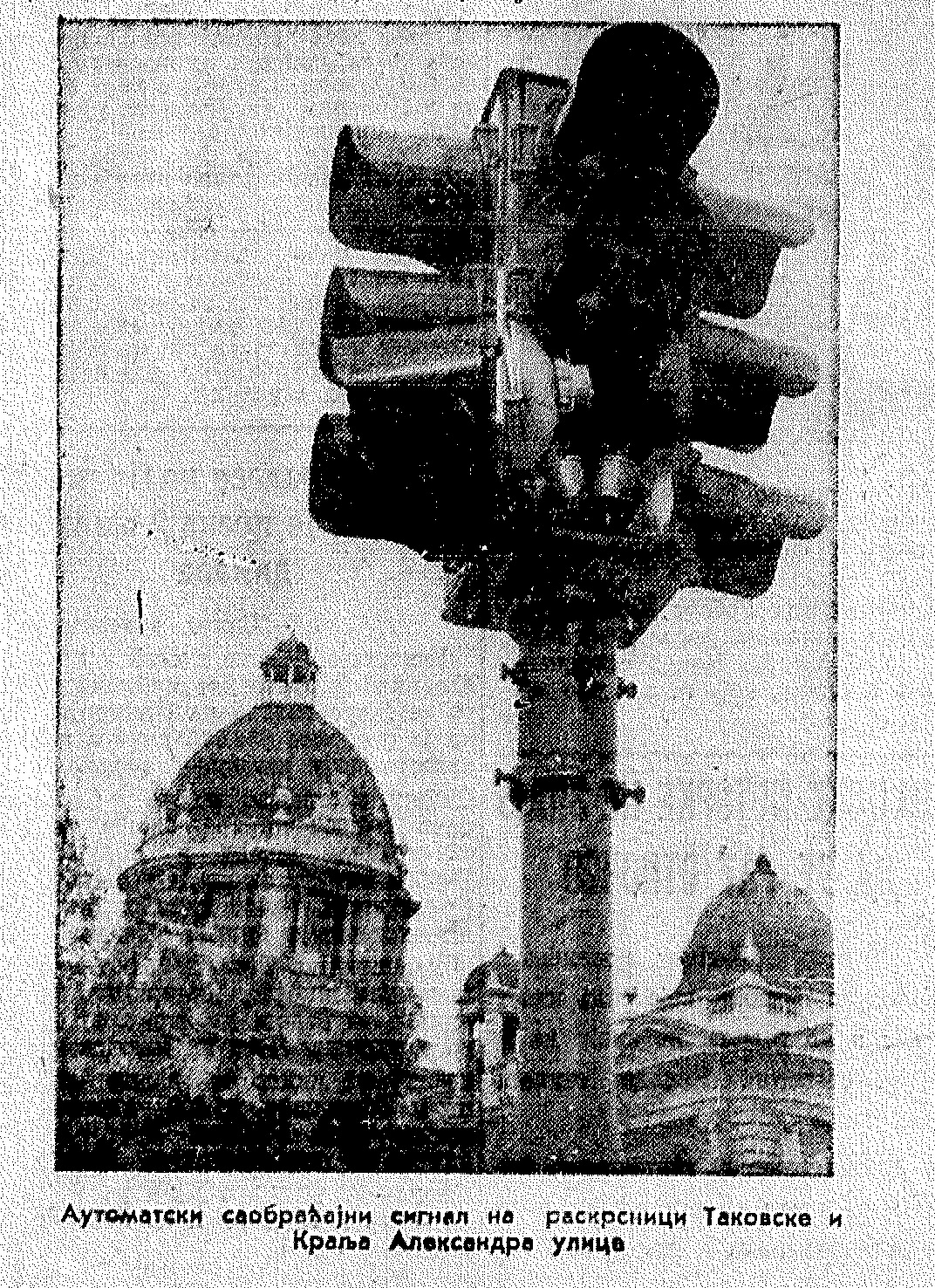 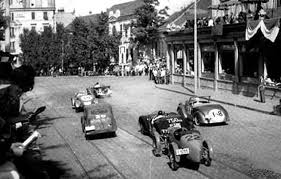 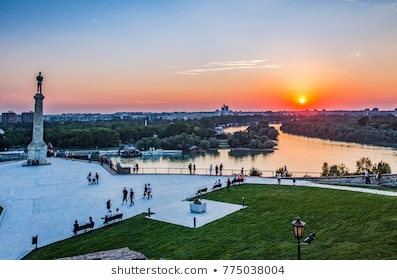 HVALA